Diversité des biomédicaments
Pourcentage des différentes classes pharmacologiques de biomédicament 
(en mai 2014)
Source : Bernard, J. & LEEM. Biomédicaments en France, état des lieux (2014).
Diversité des biomédicaments
16%
4%
30%
5%
5%
7%
18%
14%
Les différentes indications des biomédicaments
(en mai 2014)
 Cliquez sur les différents pourcentages pour en savoir plus !
Source : Bernard, J. & LEEM. Biomédicaments en France, état des lieux (2014).
Diversité des biomédicaments
Infectiologie

30% des biomédicaments sont utilisés pour prévenir, traiter ou contenir des maladies infectieuses notamment virales et bactériennes.  

Il s’agit de vaccins dans 95% des cas. 

Mais on peut aussi rencontrer des anticorps monoclonaux comme par exemple le raxibacumab contre la maladie du Charbon ou encore des interférons dans le cadre de traitement de l’hépatite C.
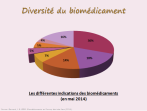 Source : Bernard, J. & LEEM. Biomédicaments en France, état des lieux (2014).
Diversité des biomédicaments
Oncologie

L’oncologie est la spécialité médicale qui s’intéresse aux cancers qu’ils soient « solides » ou « liquides ». Dans ce dernier cas, on parle aussi de cancers sanguins. 

18% des biomédicaments sont utilisés dans cette spécialité. 

Il s’agit surtout d’anticorps monoclonaux comme par exemple le bevacizumab
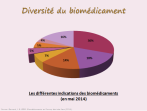 Source : Bernard, J. & LEEM. Biomédicaments en France, état des lieux (2014).
Diversité des biomédicaments
Autres

16% des médicaments biologiques ont d’autres indications que celles vues précédemment. 

On retrouve par exemple les allergènes utilisés dans les désensibilisations et de nombreux anticorps monoclonaux et protéines de fusion par exemple utilisés :
en pneumologie contre certains asthmes,
en dermatologie contre le psoriasis 
en gastro-entérologie contre la maladie de Crohn
en ophtalmologie contre la DMLA
En neurologie contre la sclérose en plaque 
Etc.
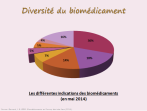 Source : Bernard, J. & LEEM. Biomédicaments en France, état des lieux (2014).
Diversité des biomédicaments
Hémostase

L’hématologie est la spécialité médicale s’intéressant à l’ensemble des maladies des composants du sang. Quand on s’intéresse aux facteurs de la coagulation, on cible plus particulièrement l’hémostase. 

Ainsi,  14% des biomédicaments concernent des troubles de l’hémostase et il s’agit notamment d’anticorps monoclonaux, d’hormones et de facteurs de croissance.

On retrouve par exemple des traitements contre certaines hémopathies, comme l’hémophilie A et B, l’anémie avec les copies d’EPO ou encore un antidote pour un anticoagulant : l’idarucizumab.
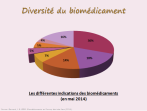 Source : Bernard, J. & LEEM. Biomédicaments en France, état des lieux (2014).
Diversité des biomédicaments
Rhumatologie

La rhumatologie est la spécialité médicale qui s’intéresse aux maladies de l’appareil locomoteur c’est-à-dire aux articulations, tendons, ligaments, muscles et os. 

Il s’agit notamment d’anticorps monoclonaux souvent contre des maladies auto-immunes comme l’adalimumab contre la polyarthrite rhumatoïde et certaines arthrites.

Il existe aussi des protéines inhibitrices du TNF. Ce dernier est une substance de signalisation cellulaire secrétée par  les cellules du système immunitaire. C’est le cas de l’étanercept.
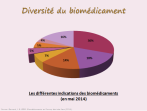 Source : Bernard, J. & LEEM. Biomédicaments en France, état des lieux (2014).
Diversité des biomédicaments
Diabétologie

Comme son nom l’indique, cette spécialité étudie les diabètes et 5% des biomédicaments sont concernés par ces pathologies !

On y retrouve les insulines dont un biosimilaire de l’insuline glargine : l’abasaglar qui a obtenu récemment son AMM en France.
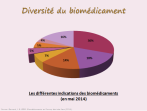 Source : Bernard, J. & LEEM. Biomédicaments en France, état des lieux (2014).
Diversité des biomédicaments
Maladies métaboliques

Les maladies métaboliques sont très variées.

Parmi les indications de ces 5% de biomédicaments, on retrouve par exemple : 
certaines maladies génétiques telles que l’hypercholestérolémie familiale,
certaines  maladies lysosomales où l’on rencontre des déficits en enzymes.
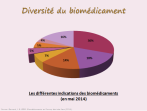 Source : Bernard, J. & LEEM. Biomédicaments en France, état des lieux (2014).
Diversité des biomédicaments
Endocrinologie

L’endocrinologie est la spécialité médicale qui étudie les hormones. 

On retrouve logiquement les hormones parmi ces 4% comme par exemple :
La follitropine alfa, une hormone sexuelle, utilisée pour stimuler la production des ovules ou la somatropine 
La somatropine, une hormone de croissance, utilisée  chez certains enfants présentant des retards de croissance.
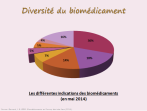 Source : Bernard, J. & LEEM. Biomédicaments en France, état des lieux (2014).